Державний навчальний заклад                                                                 «ОДЕСЬКЕ ВИЩЕ ПРОФЕСІЙНЕ УЧИЛИЩЕ  МОРСЬКОГО  ТУРИСТИЧНОГО СЕРВІСУ»          VII МІЖРЕГІОНАЛЬНА СТУДЕНТСЬКА НАУКОВО-                            ПРАКТИЧНА   КОНФЕРЕНЦІЯ«Сучасні проблеми готельного бізнесу та ресторанної справи-2024»тема доповіді:«ГЛЮТЕН: ЗА ЧИ ПРОТИ?»
Доповідач:                                                                              Науковий керівник:                                                                                                                                                                                                           студент ОВПУ МТС                                                                        викладач Полєводов Валентин Олександрович                         Наливайко Лариса Степанівна  
                                                                                                       



ОДЕСА-2024
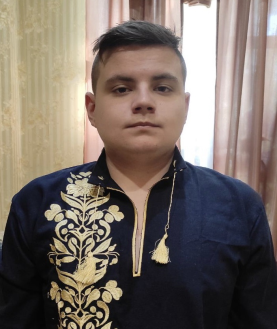 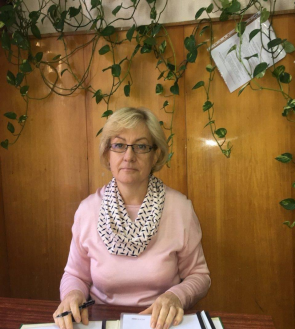 Мета роботи: провести  дослідження закладів  ресторанного господарства, які розробляють, пропонують відвідувачам  страви без глютену і мають  попит споживачів.  Безглютенова дієта набирає популярності  серед здорових людей. Щоб з’ясувати на скільки корисна безглютенова дієта  для здорових людей - це відображено в презентації . І можна зробити особисто для себе висновок: «Глютен: за чи проти?»
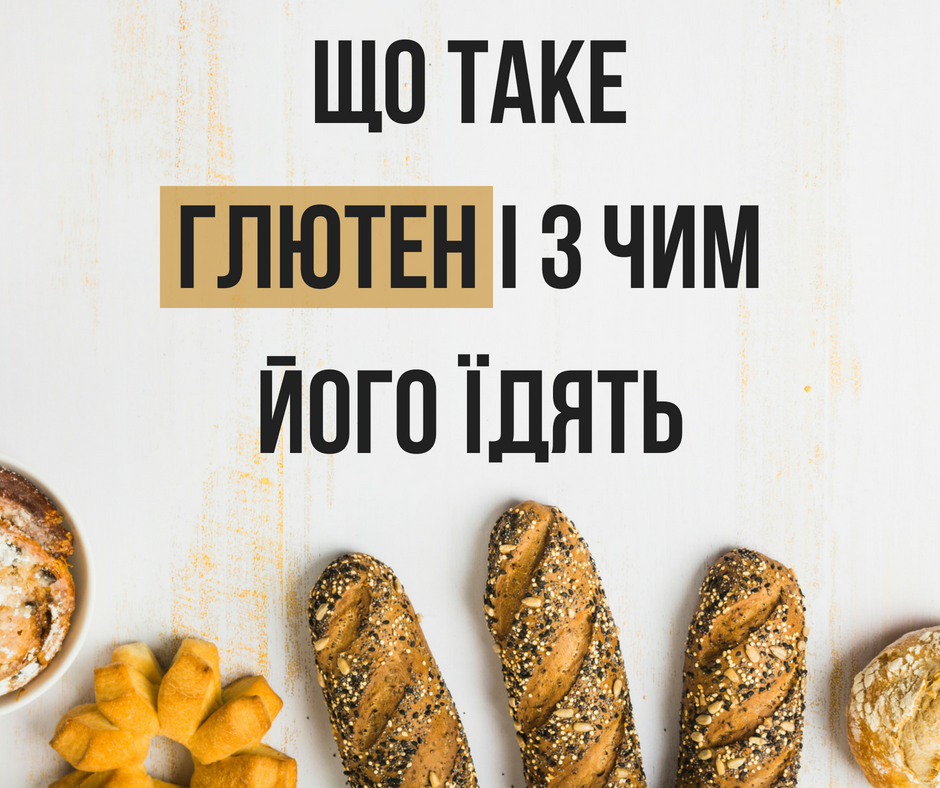 Глютен : за чи проти ?
Глютен (ЛАТ. GLUTEN - «КЛЕЙ») - це суміш речовин, основними компонентами яких є рослинні білки - гліадин і глютенін.
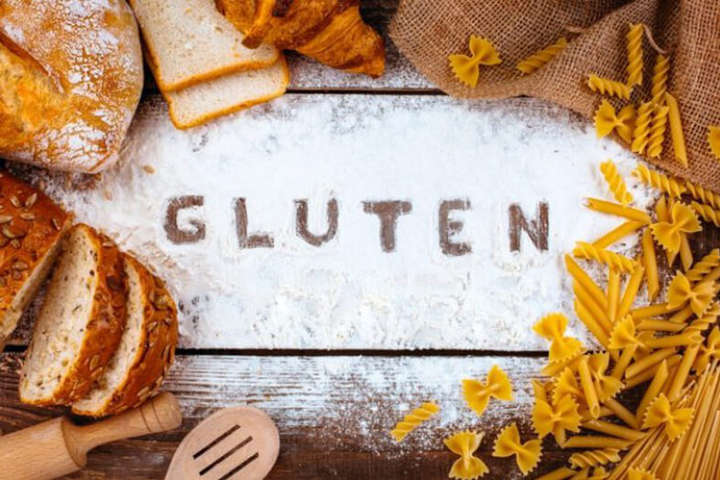 Про таку речовину, як глютен, суспільству стало відомо не так давно. Але вже на коробках з дитячим харчуванням з'являється напис «без глютену», виріс попит на продукцію хлібобулочних виробів в магазинах.
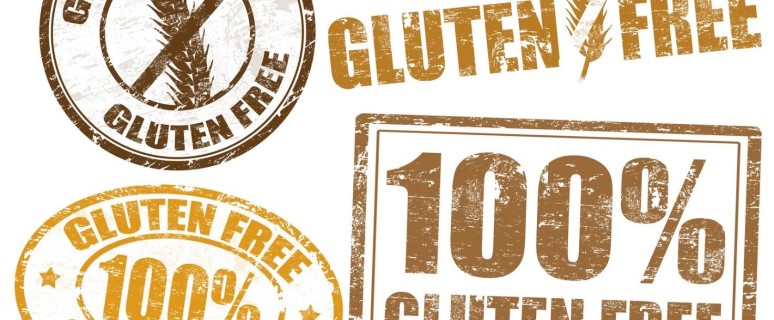 Глютен (клейковина) міститься в злакових і є причиною, через яку тісто для хліба стає в'язким і пружним. За вмістом глютену визначається якість борошна.
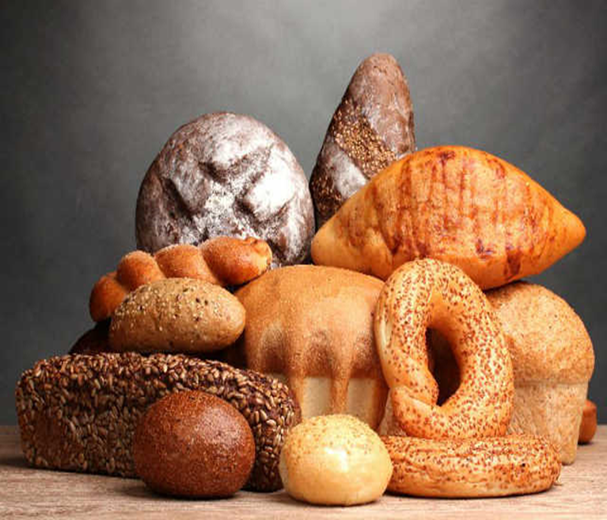 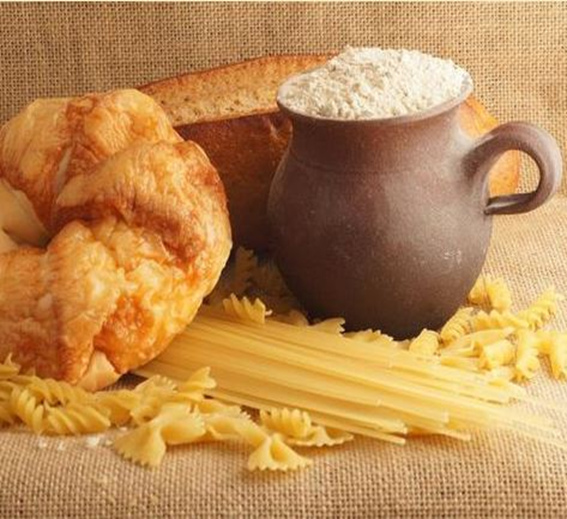 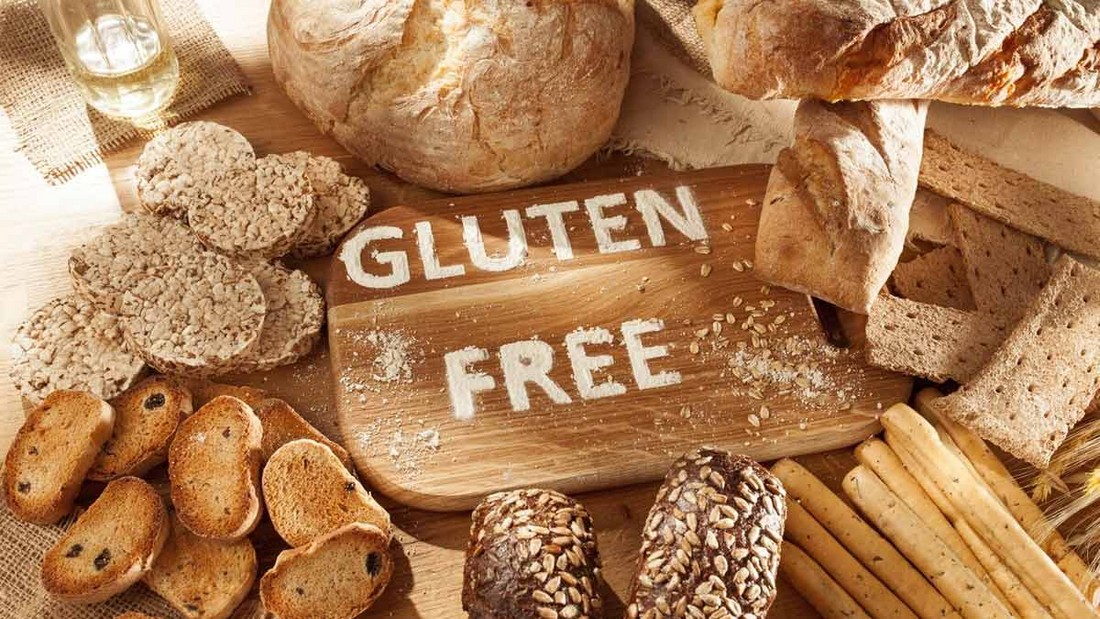 Чим корисний глютен?
  Суха речовину містить:
Азот
Вуглець
Водень
Амінокислоти (лізин, треонін, метіонін)
Кисень з молекулами сірки
Вітаміни груп B, A, E
Фосфор
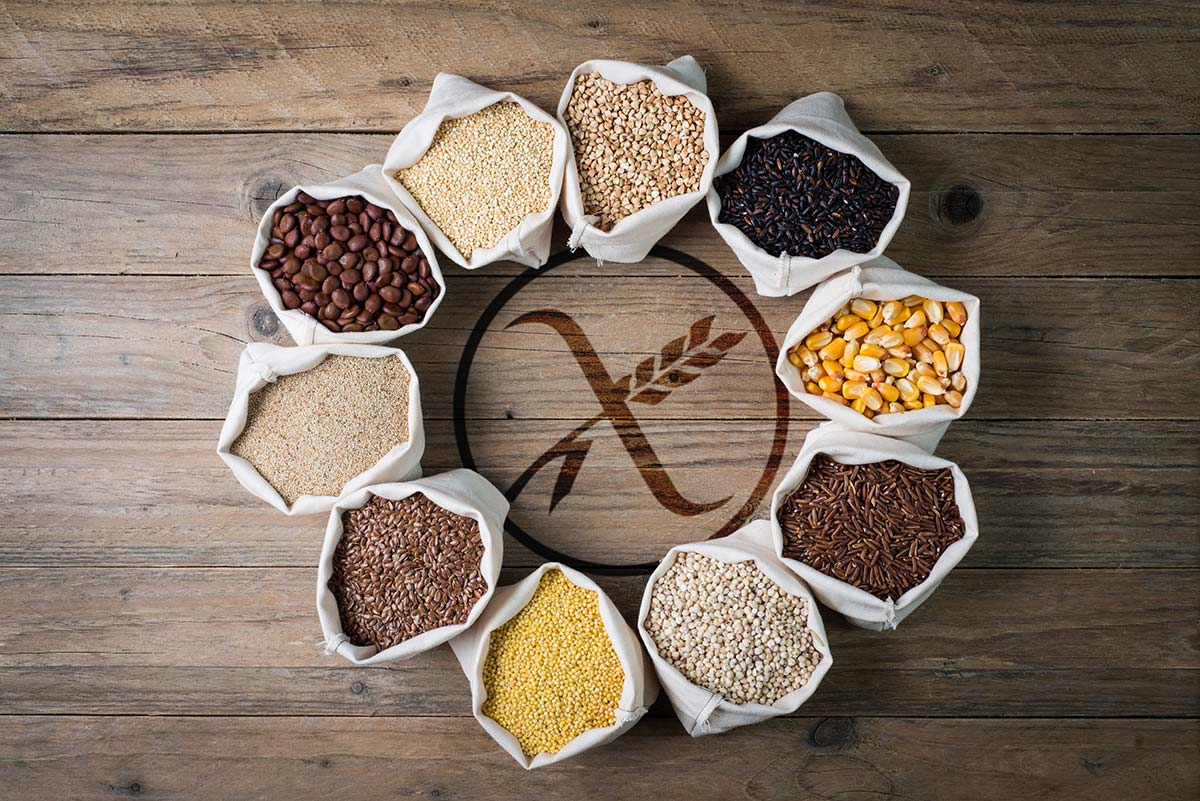 На етикетках глютен найчастіше позначається як:
Текстурований білок рослинного походження
Харчовий крохмаль модифікований
Гідролізований рослинний білок
Або так :
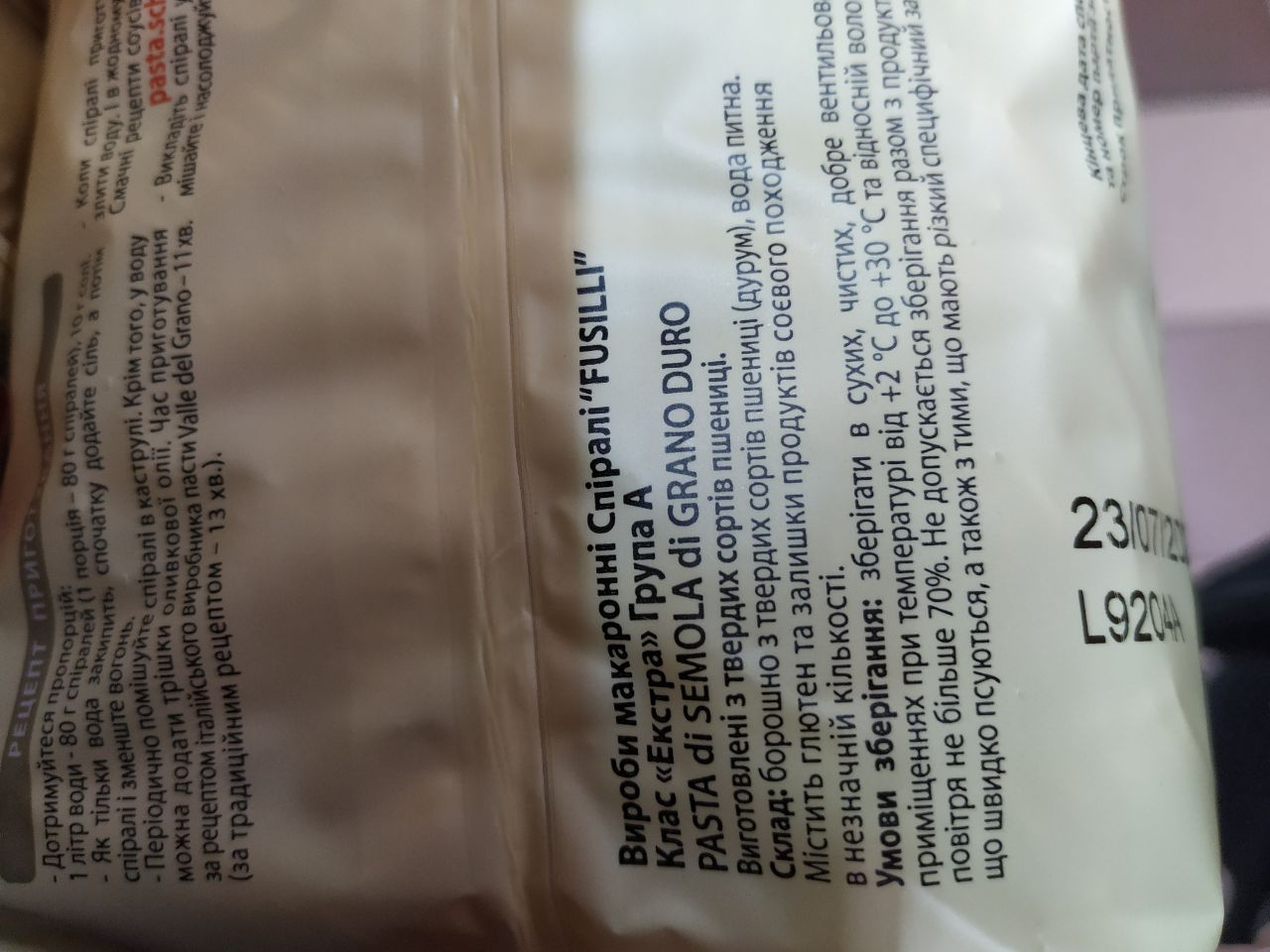 Крім харчових продуктів і злаків глютен може бути присутнім в косметиці. Невинна позначка «містить вітамін E» повинна насторожити людей, яким протипоказаний цей білок. Не всім відомо, що цей популярний вітамін також отримують з пшениці, і косметичний засіб, збагачений вітаміном групи E, може містити глютен у великій кількості.
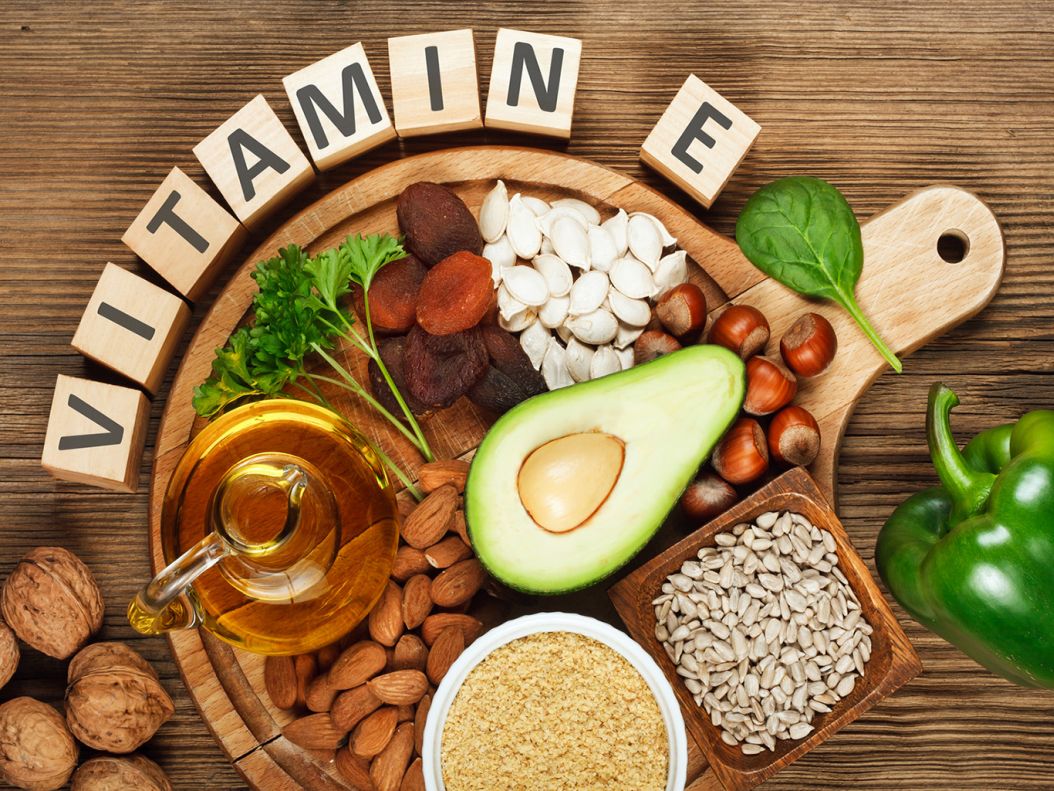 Глютен також додають в продукти для густоти і в'язкості. Він дуже зручний для виробників при приготуванні соусів, кетчупів, йогуртів. В даному випадку його позначають в складі продуктів як «модифікований харчовий крохмаль», або ж «гідролізований білок».
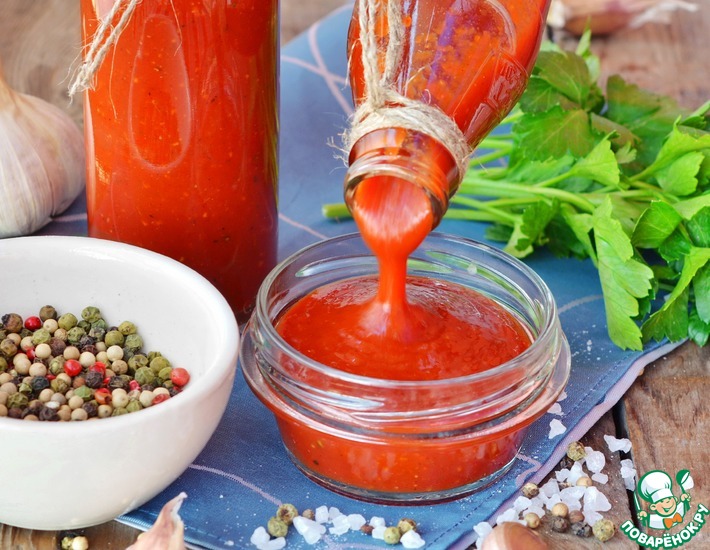 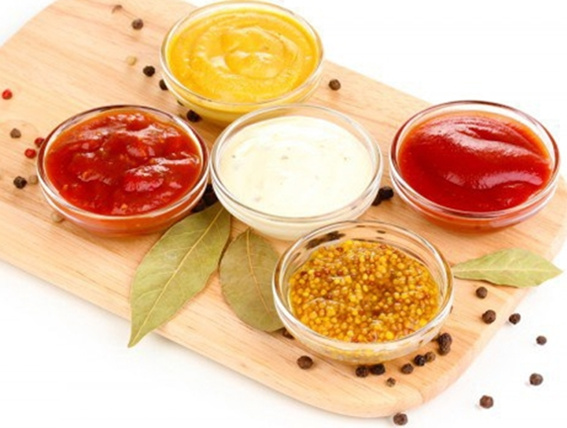 Сучасні технології дозволяють включати глютен  до багатьох харчових продуктів: ковбасні вироби,     в заморожених продуктах (глютен додають, як консервант)
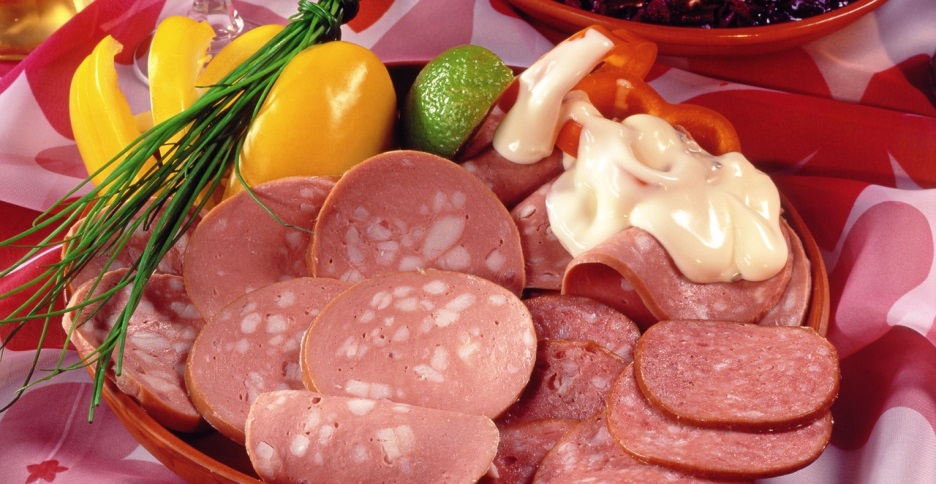 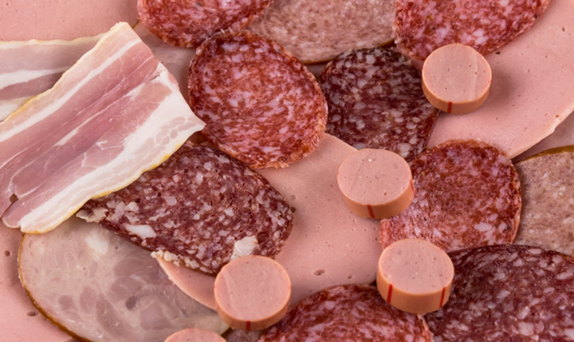 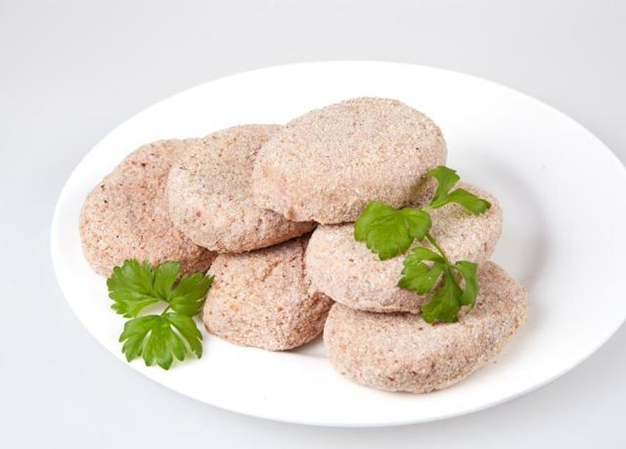 Згущене молоко, йогурт, вершки, морозиво
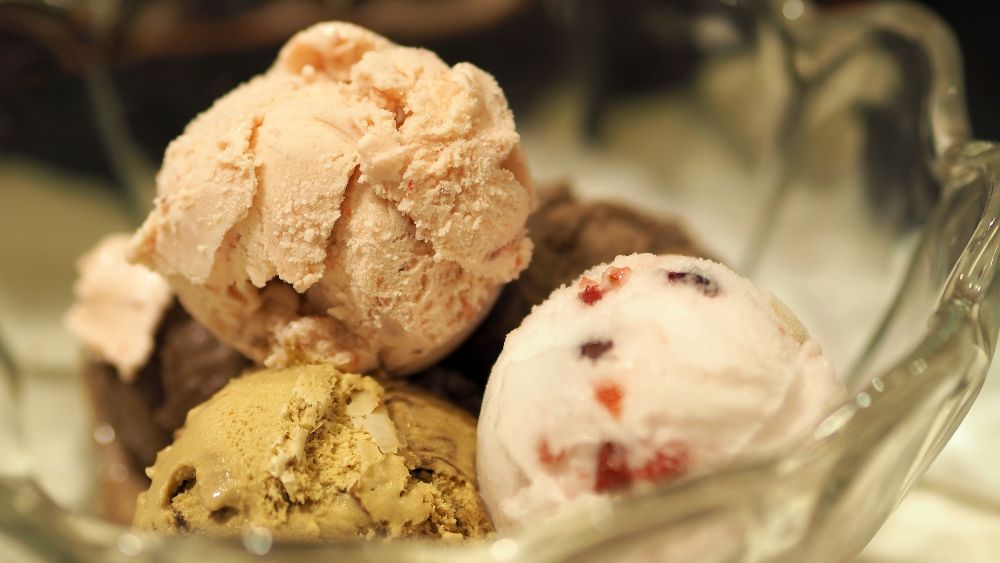 Шоколад, торти, цукерки
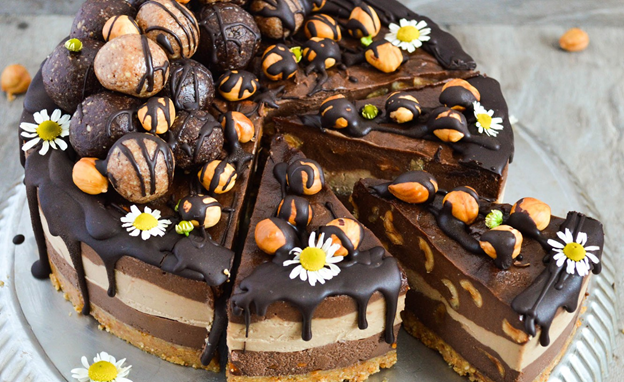 Какао, розчинна кава, ароматизований чай
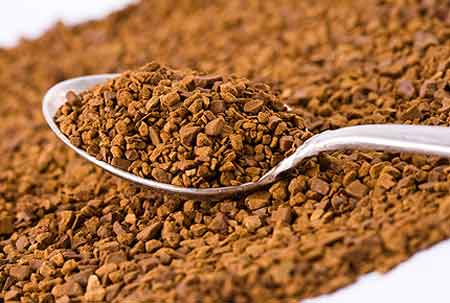 Соки промислового виробництва
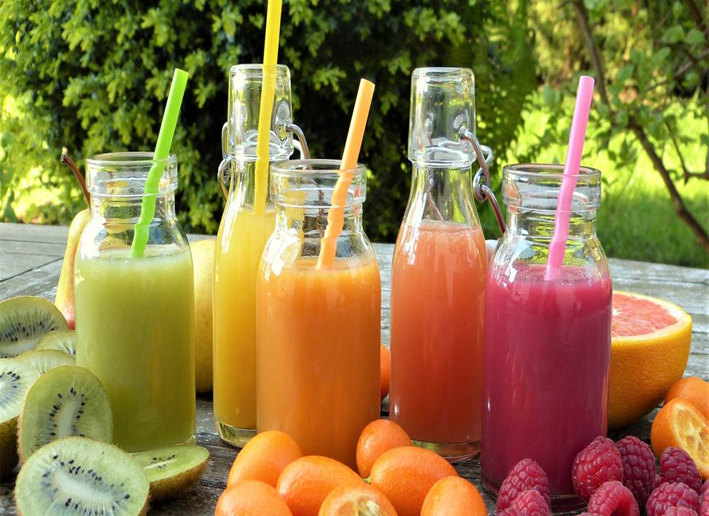 Чим небезпечний глютен?
Целіакія - це нездатність кишечника засвоювати клейковину злакових рослин. Будь-які, навіть мікроскопічні її кількості, викликають у хворих людей запалення тонкого кишечника, яке триває до тих пір, поки в організм надходить глютен.
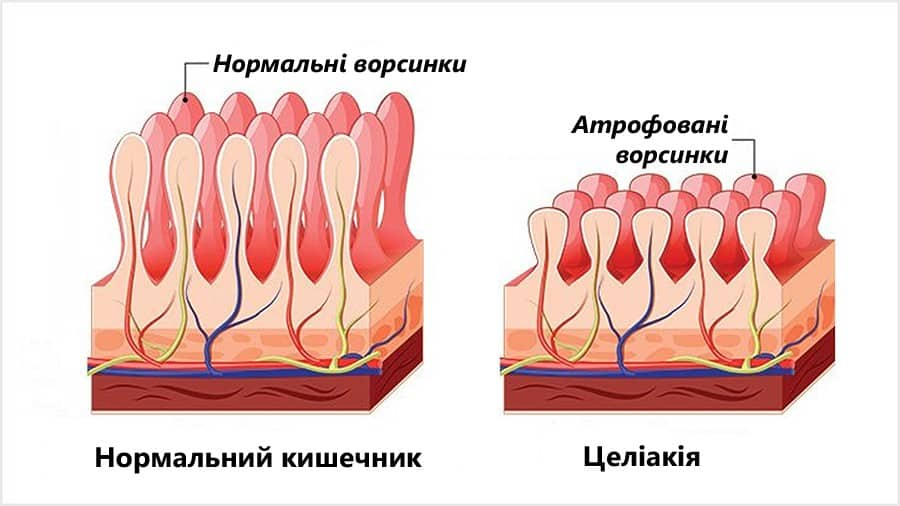 Целіакія може викликати такі серйозні ускладнення:
рак тонкого кишківника;
хронічний виразковий ентерит;
вторинний остеопороз;
безпліддя;
для дітей - відставання у розвитку.
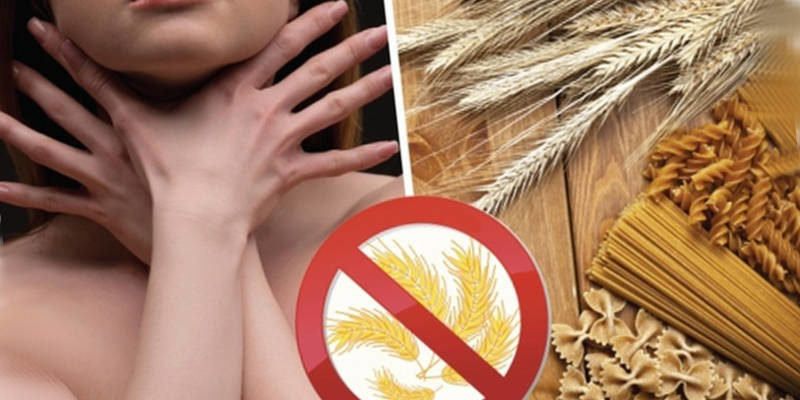 Це захворювання носить спадковий характер і єдиними ліками від нього служить дієта, яка виключає всі продукти, що містять клейковину. Часто целіакія проявляється вже в ранньому дитинстві (з введенням першого прикорму, що містить глютен), але непереносимість цієї речовини може виявитися і пізніше, вже в дорослому віці. У дорослих целіакія проявляється найчастіше, як всілякі розлади травного тракту.
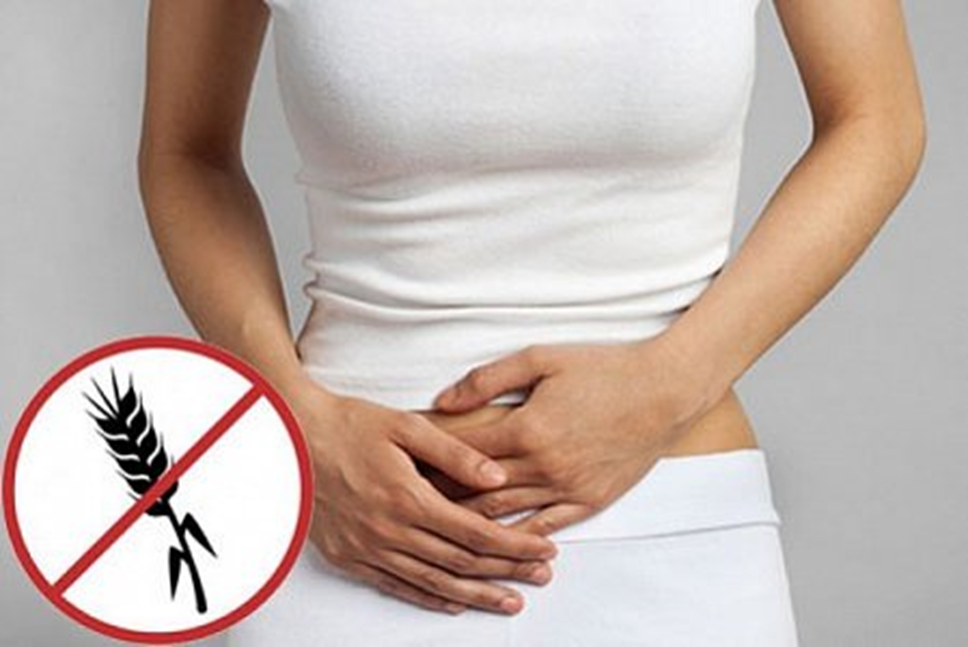 Чи шкідливий глютен?
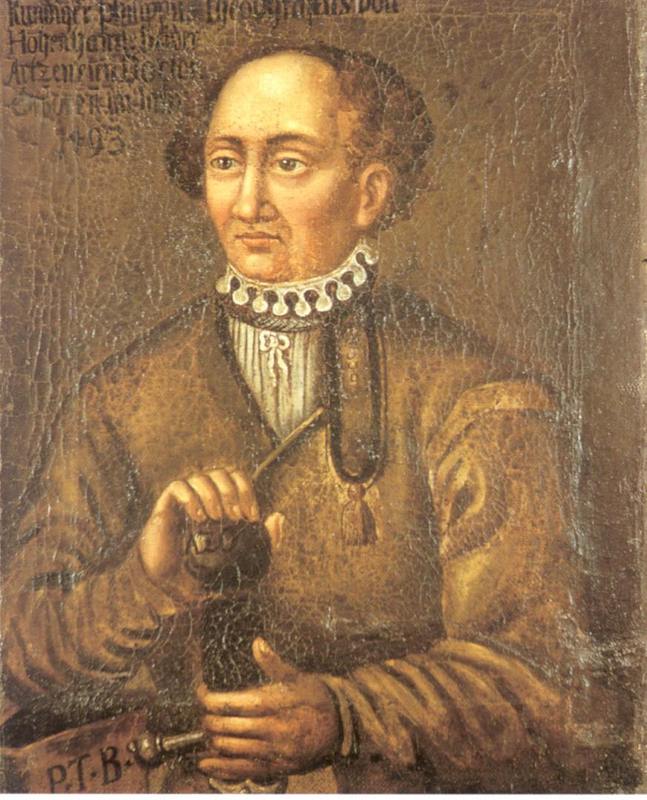 Для тих, хто страждає на целіакію, питання про шкоду глютену навіть не варто піднімати - для них він смертельно небезпечний. А для здорових людей, шкідливі властивості глютену можна визначити однією фразою, сказаною основоположником фармакології Парацельсом: «Все - отрута, все - ліки, те й інше визначає доза».
Ф. Парацельс
Якщо вживати глютен в природному вигляді, наприклад, в крупах, то ніякої шкоди він не принесе. Навпаки, клейковина містить багато вітамінів групи В, рослинний білок, її наявність визначає їх харчову цінність.
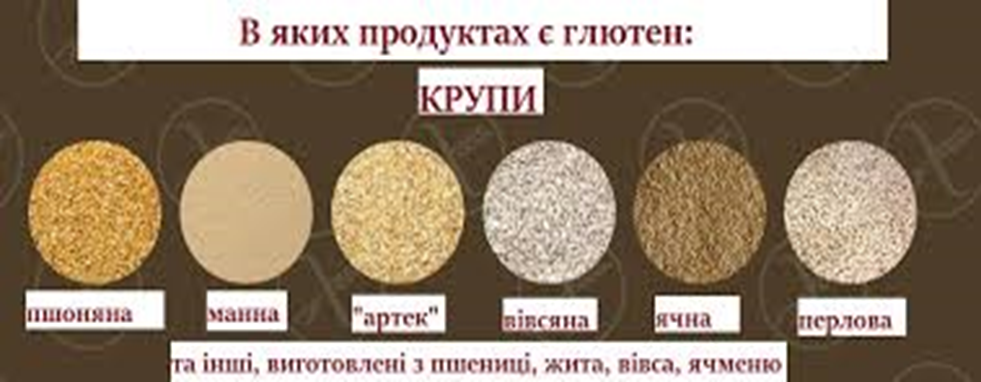 Однак, глютен, отриманий з пшениці, зараз додають практично скрізь : до ковбас, йогуртів, шоколаду, не кажучи вже про випічку. Таким чином, кількість клейковини, яка в середньому споживається людиною, набагато більше, ніж та доза, яку ми могли б отримати природнім шляхом, вживаючи в їжу злаки. Можливо, тут і криється основна небезпека. Адже надлишок навіть життєво важливих речовин може призвести до сумних наслідків.
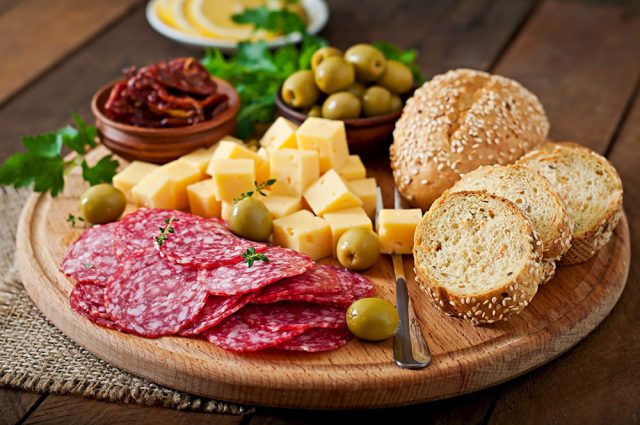 Безглютеновая дієта швидко стала трендом. Продукти «Gluten free!» стали просто культом. Будь-який культ, як відомо, пов'язаний з міфологією.
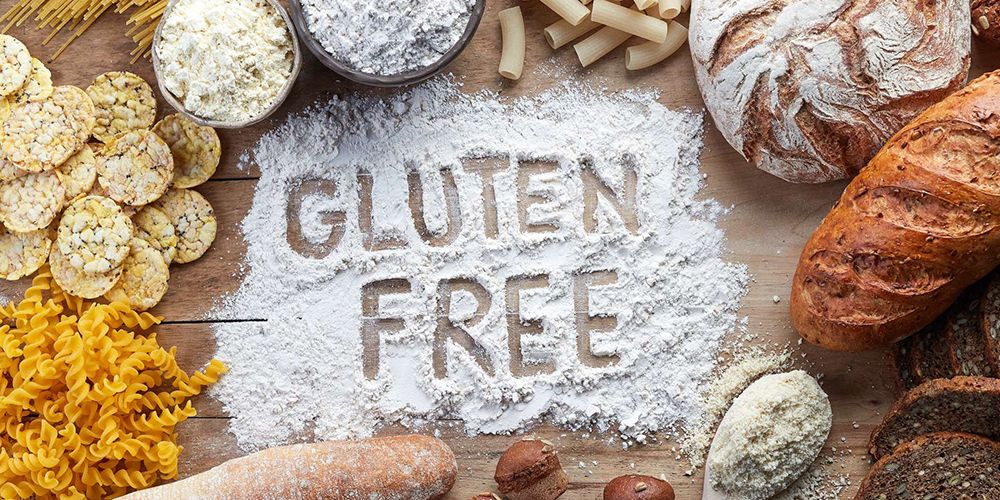 Міф №1: Продукти з глютеном призводять до здуття живота.
Багато противників клейковини скаржилися на ці симптоми виробникам. Однак, дослідники провели сліпий тест і підтвердили, що сила ефекту плацебо просто вражаюча: той, хто з'їв продукти без глютену, але не знав про це, дійсно почав страждати підвищеним газоутворенням. Тест показав: здоровій людині клейковина не грозить здуттями.
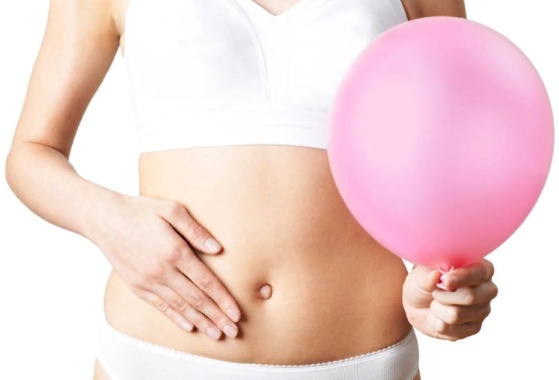 Міф №2: Клейковина сприяє ожирінню
Ні. Ожиріння виникає від безконтрольного поглинання жирів і вуглеводів, відсутність рухової активності і недотримання режиму харчування. Хліб та інша випічка, дійсно, істотно додає калорій і може призвести до відкладення жирових запасів. Глютен тут, звичайно, не винен. Просто потрібно менше їсти булочок.
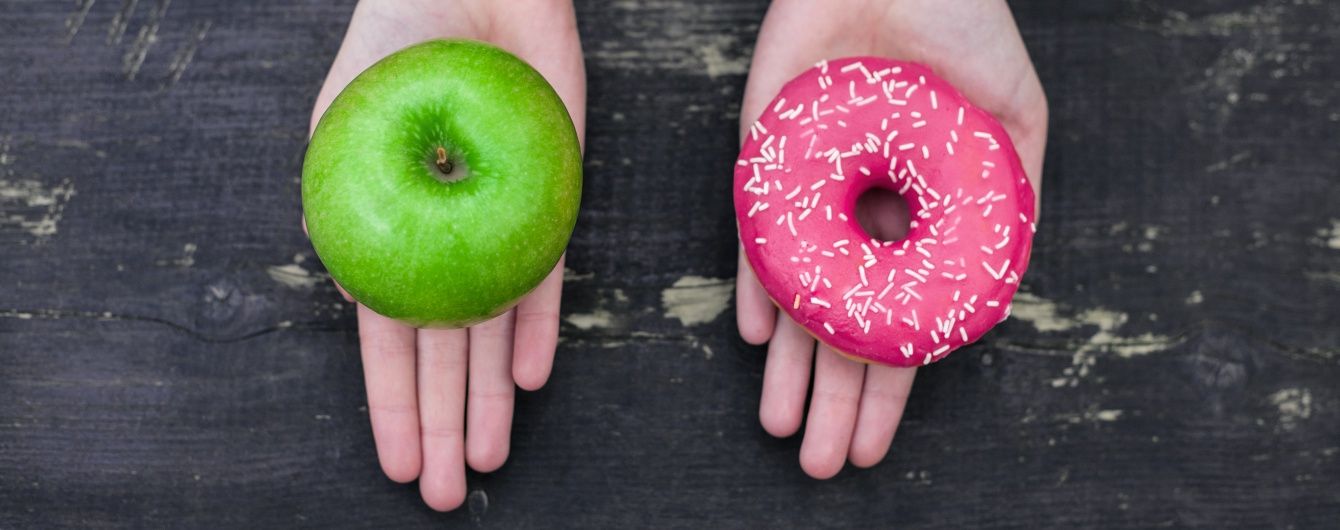 Міф №3: Пральний порошок, мило і косметика без глютену корисніше
Дійсно, якщо ви страждаєте на целіакію, то пральний порошок з вмістом глютену викличе небажані реакції у кишківнику. Втім, будь-який пральний порошок не піде на користь, якщо його з'їсти, вірно? Неважливо, чи є в косметиці глютен, поки ви не вживаєте його в їжу, ніякої шкоди не буде. Це черговий прийом маркетологів, адже попит на побутову хімію з написом «Без глютену» теж вище.
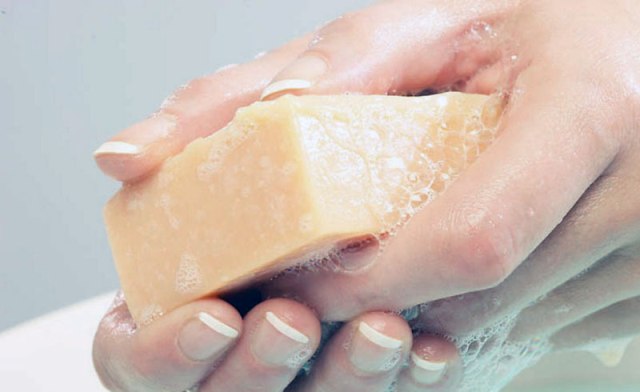 Міф №4: Зараз в хлібі більше глютену, ніж раніше
Неправда, навіть генномодифікована пшениця містить не більше клейковини, ніж звичайна. Різниця може бути помітна за сортами, але ніяк не за мірками часу «тоді і зараз». Агрономи відбирають найбільш багаті на урожай сорти, які ніяк не впливають на білковий склад самих злаків, а значить, і на зміст глютену.
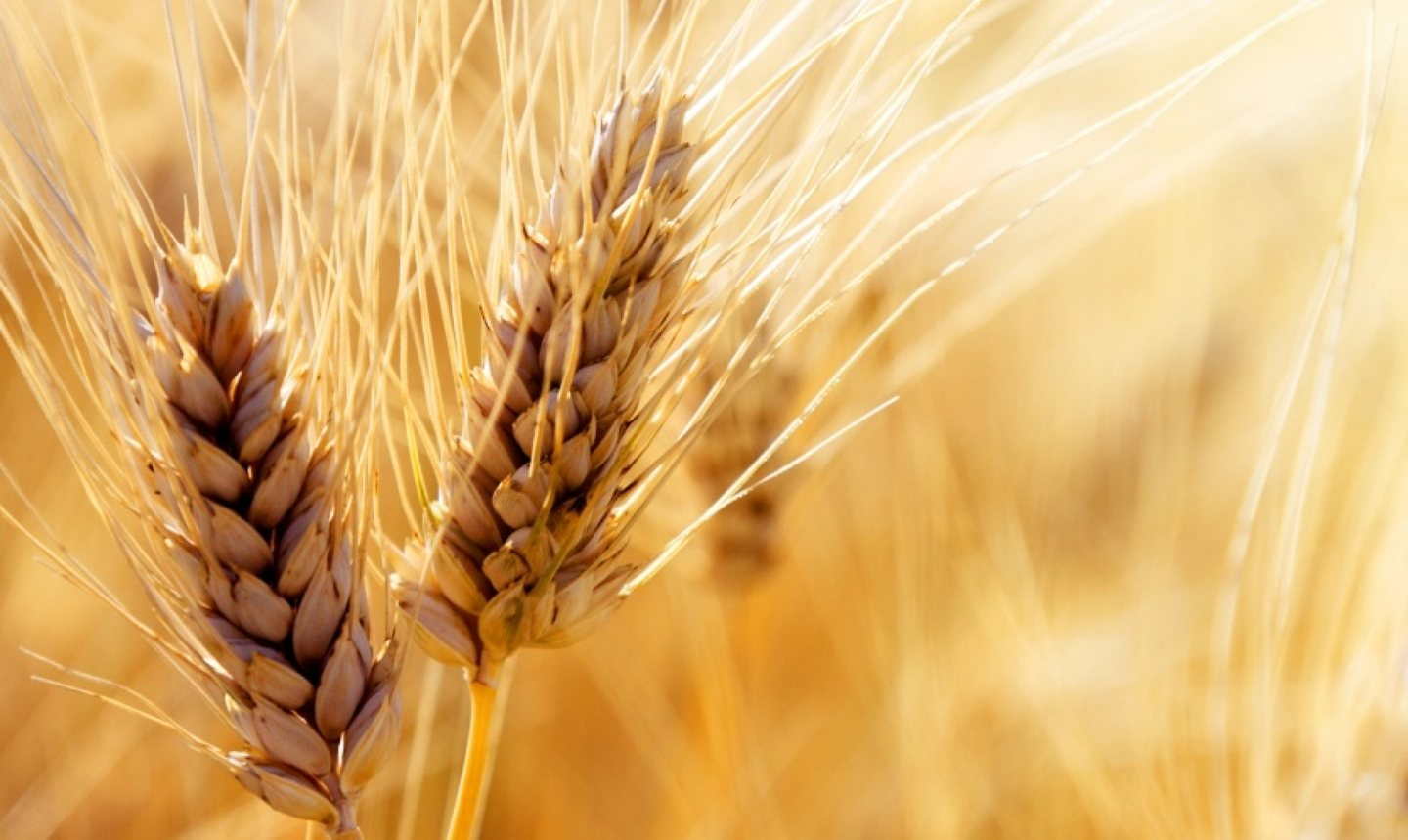 Міф №5: Безглютеновая дієта дає більше бадьорості
Бадьорість - це показник, який неможливо виміряти. Вегетаріанці говорять про те, що рослинна їжа, в основному, дійсно прибирає ефект млявості, особливо після їжі.
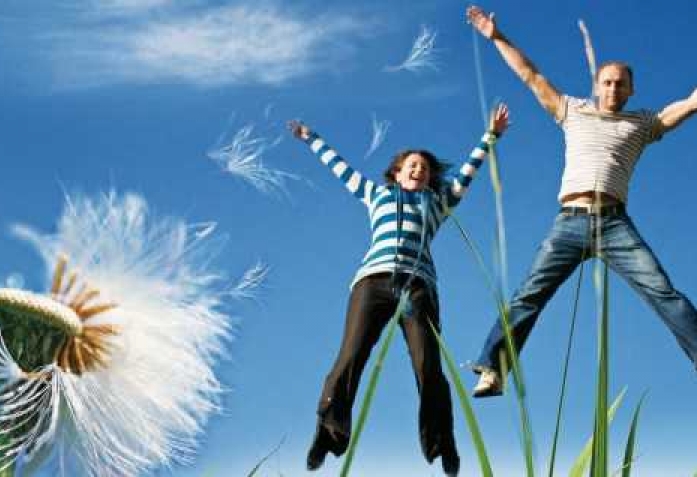 Висновок: Останнім часом поряд з традиційним меню в  ресторанах з'явилися спеціальні  (безглютенові), які пропонують відвідувачам страви без «глютену» все більше набирають популярності в Україні. Щоб успішно працювати в сфері ресторанного господарства, професіоналам необхідно вміти швидко реагувати на постійні зміни на ринку. Це  зумовлено посиленням конкуренції,  зміною моди, а також смаків і уподобань споживачів, швидким розвитком технологій.                                             Аналіз результатів дослідження показав, що інноваційна діяльність в ресторанному бізнесі  в Україні актуальна та діюча,  підвищує його цінність. Підприємства, в яких   проводилися   дослідження,    по рейтенгу   зайняли 5 перших мість в місті Одеса  із  968 закладів ресторанного господарства.
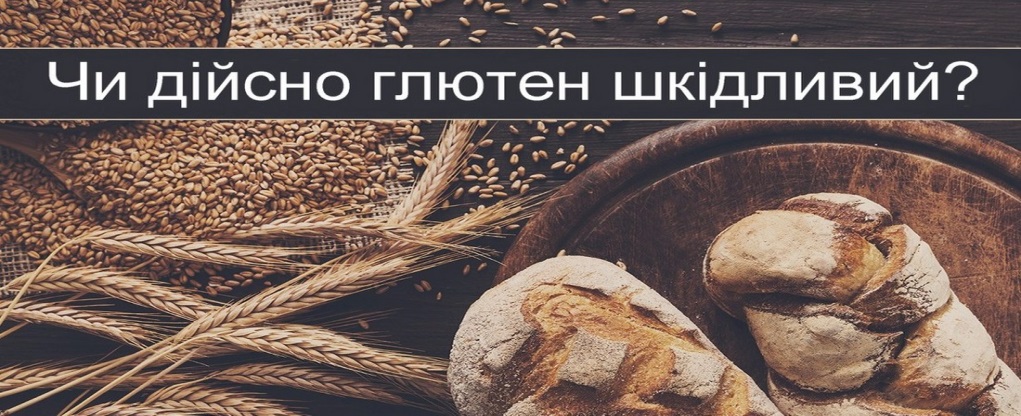